Financing Your Students Education
How to pay for college

Presented by Hood College Financial Aid Office
Topics We Will Discuss Tonight
What is financial aid?
Free Application for Federal Student Aid (FAFSA®)
Cost of attendance (COA)
Expected family contribution (EFC)
Financial need
Categories, types, and sources of financial aid
Financial aid terms to know
What is Financial Aid?
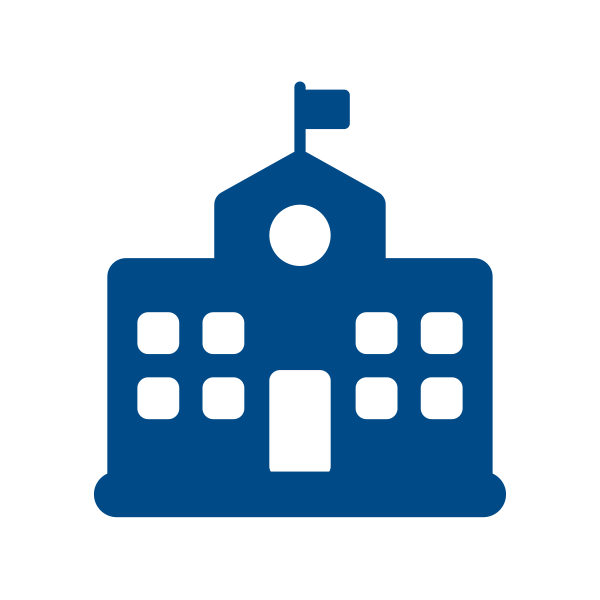 Financial aid consists of funds provided to students and families to help pay for postsecondary educational expenses
It’s all about The FAFSA
Free Application for Federal Student Aid

Free Application for Federal Student Aid
A standard form that collects demographic and financial information about the student and family
May be filed electronically or using paper form
Required for all Federal Aid
Completing the FAFSA
FAFSA on the Web – https://studentaid.gov 
Obtain FSAID (federal student aid password) at https://studentaid.gov 
Each student will need their own FSAID and at least one Parent
Fill out all parts of the FAFSA (make sure to answer all questions and when asked, put a zero (0) in for dollar amounts
October 1, 2022 for 2023-2024 use 2021taxes
Send all requested documents to the College/University your student has chosen
An award package will now be created for your student by the Financial Aid offices
Most colleges set FAFSA filing deadlines
DRT-Data Retrieval Tool, connects with the IRS, Data is masked
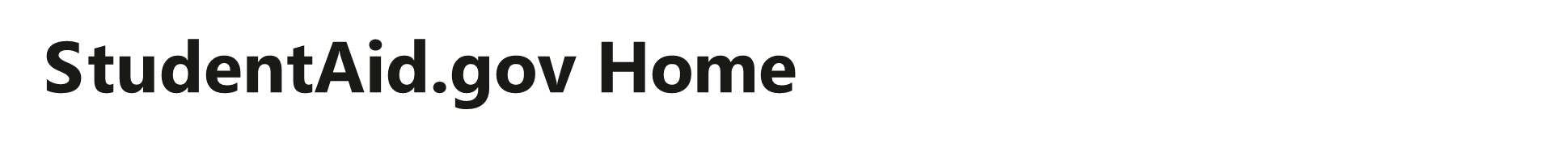 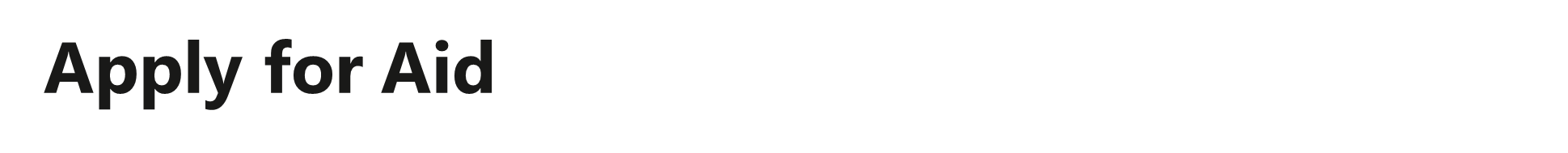 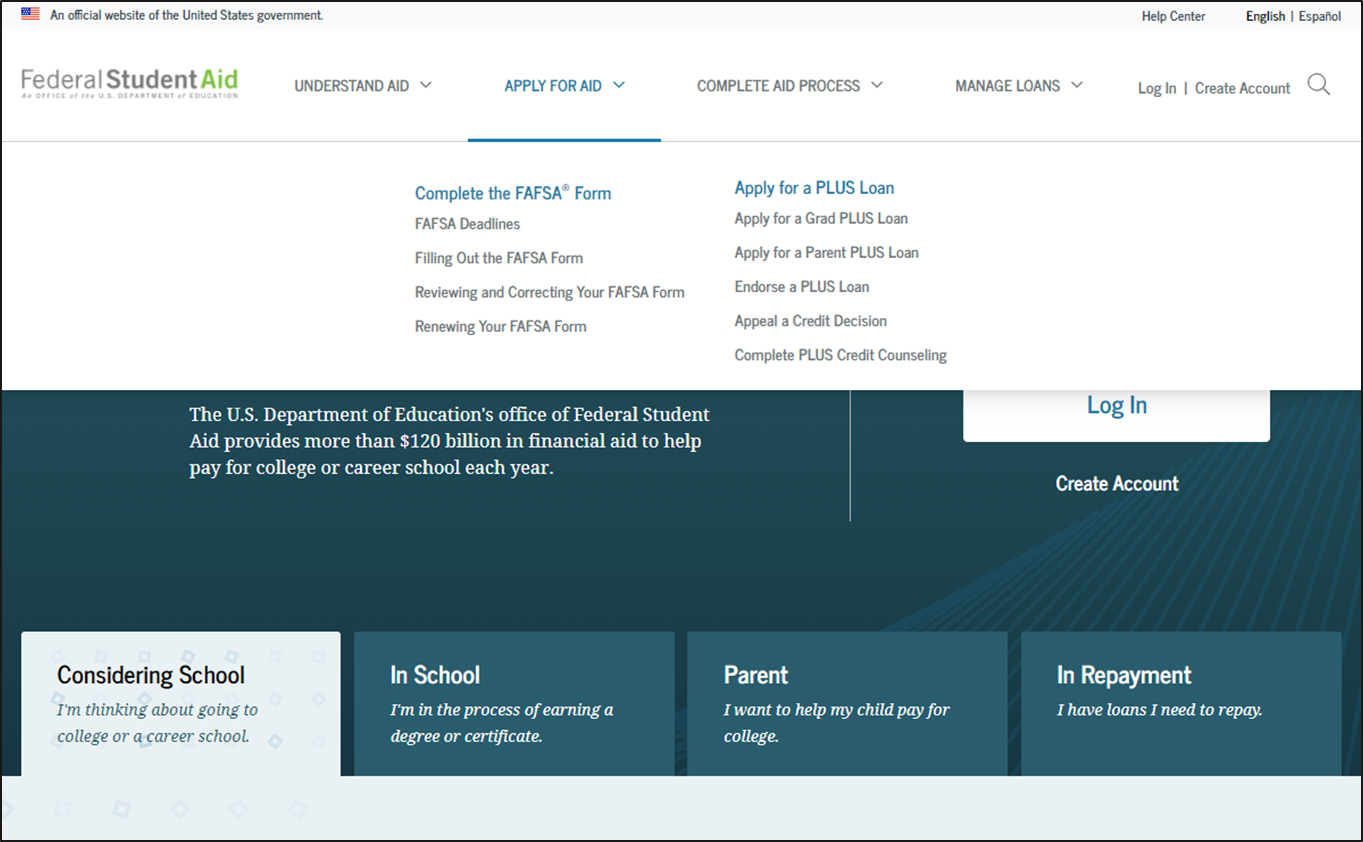 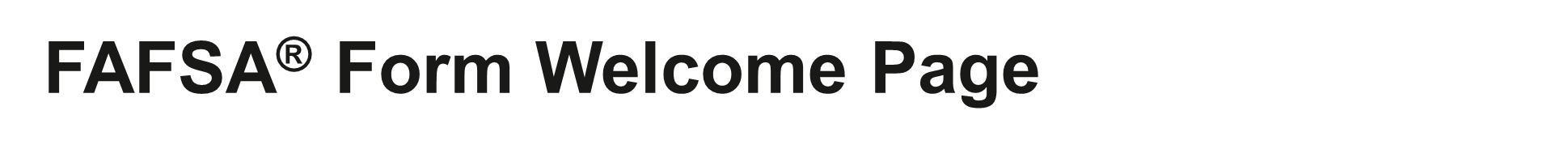 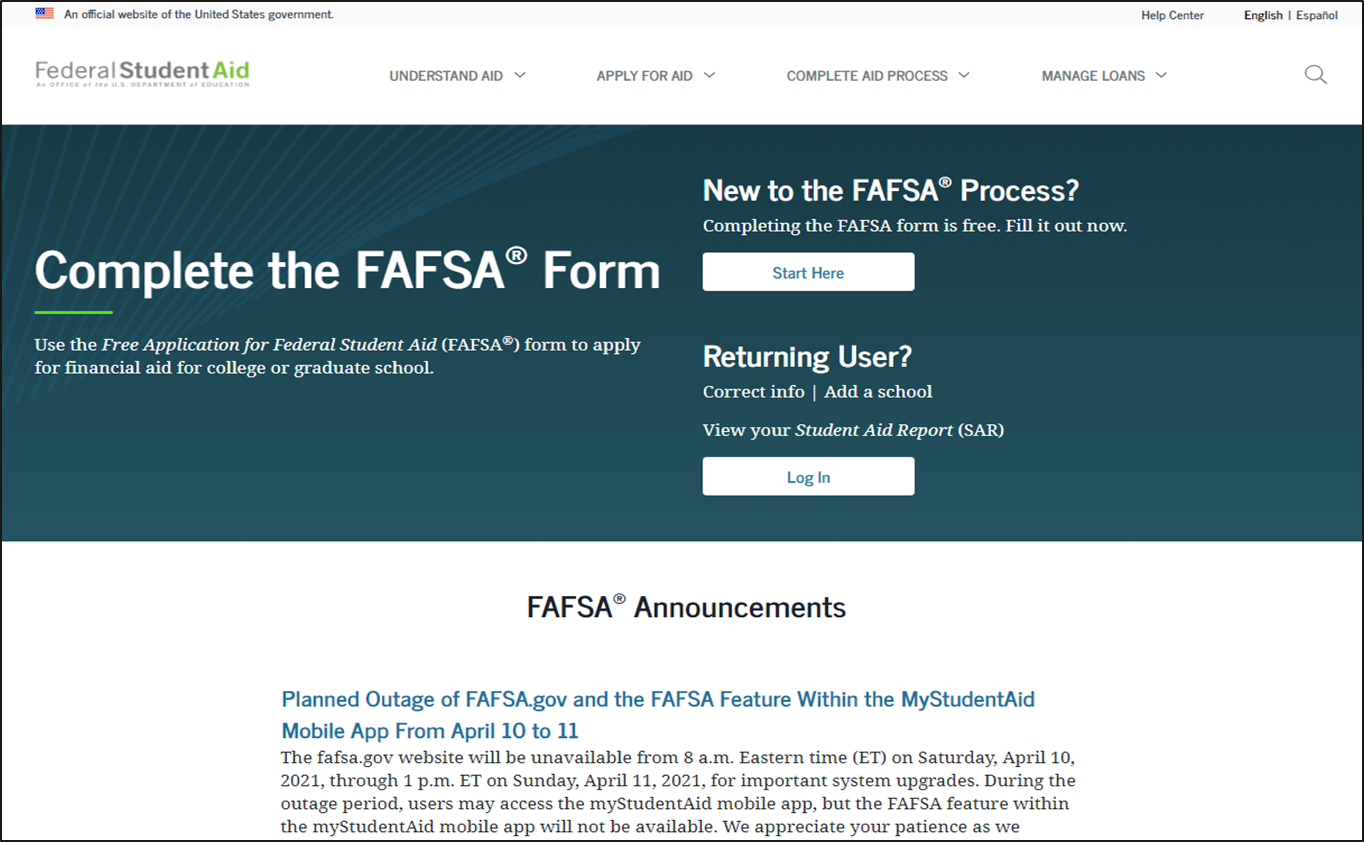 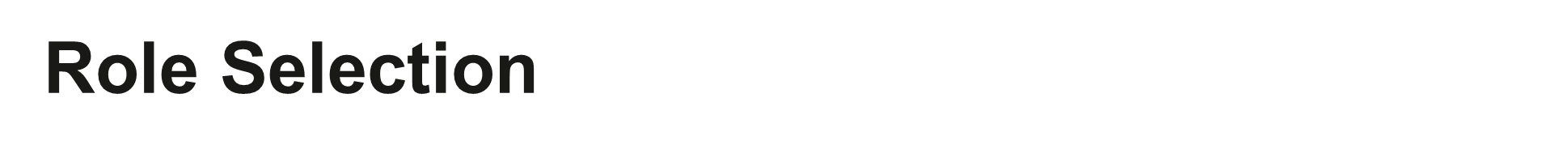 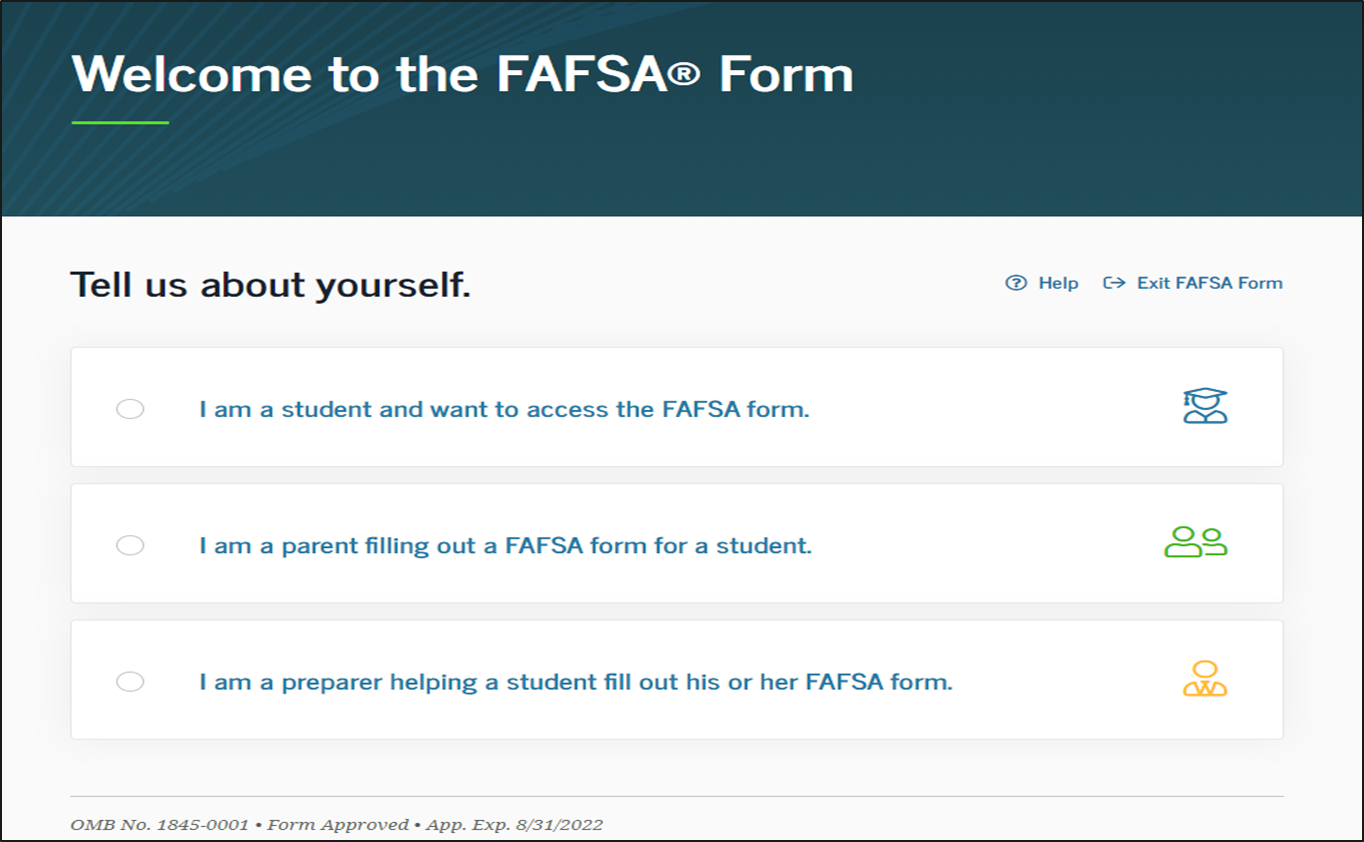 Who can get federal student aid?
U.S. citizen or permanent resident
High school graduate/GED holder
Eligible degree/certificate program
Valid Social Security number
Satisfactory academic progress in college/career school
Dependent/Independent Students
Independent Students are students who can answer yes to one of the following:

Student is at least 24 years old
Student is a graduate or professional student
Student is married
Student is supporting children
Student is an orphan or ward of court
Student is a veteran of the U.S. Armed Forces
Who is not the parent?
FAFSA application must be completed by student and the student’s biological or adoptive parents
If the student’s biological parents are separated/divorced the parent with whom the student lives with is reported on the FAFSA.  If the parent is remarried, the step-parent’s information must be included on the FAFSA

Parents do not include:
Grandparents (or others) who are supporting the student
Foster parent
Legal Guardians
Special Circumstances
The FAFSA is based on your 2021 federal tax information.  There are various circumstances that may affect your financial situation such as:
Change in employment
Medical expenses not covered by insurance
Student cannot obtain parent information
One-time taxable distribution

Please contact the Financial Aid Office of the school you are considering to attend to discuss your situation.  Financial Aid Offices have the option to complete a Professional Judgment to assist you with additional financial aid
*** A term to know
Verification
Approximately 1/3 of all students are selected
Some schools do 100% verification
You may link your taxes to your FAFSA
Documents will be requested to verify information on the FAFSA	
Tax transcripts for parents and students
Verification worksheet
Sometimes W-2 Parents and Students
Frequent FAFSA Errors
Social Security Numbers
Divorced/widowed/remarried parental information
Income earned by parents/stepparents
Untaxed income
U.S. income taxes paid 
Household size
Number of household members in college
Real estate and investment net worth
Types  of  Federal  and state  Aid
“Free Money”
Loans-Student
Loans-Parent
Work Study
Federal aid break down
Pell Grant - maximum is $ 6,895    [2022-2023]
FSEOG (Federal Supplemental Educational Opportunity Grant) -neediest students
Direct Student Loans - all students, repayment 6 months after student leaves school
Subsidized - Government subsidizes the interest
Unsubsidized - family subsidizes the interest
Parent Plus Loan - repayment after second disbursement, credit check is done by federal Government.
Federal Work-Study - depends on funds available at school
Institutional Aid
Merit aid - grades, extra-curricular activities, and information found on the college application. These amounts are awarded through the admission office.
Need-based aid -  Funds are awarded by the Financial Aid Office 
Federal and state aid is based primarily on the FAFSA information 
Institutional aid may be based on the FAFSA information as well as other institutional criteria.
State Aid (Maryland Programs)
Senator
Delegate
Guaranteed Access Grant
Educational Assistance Grant

Deadline is March 1, FAFSA needed and list at least one MD School

 www.MHEC.state.md.us

Student must go back in and accept award
Contact Senator / Delegate
Determined by FAFSA
Applying for State Financial Aid
Maryland College Processing System (MD CAPS)
MDCAPS is the State of Maryland’s financial aid system
You must create a Student Login Profile and then click on the activation link in the message sent to your email account, which was provided when you created your account in MD CAPS
To create a profile, log onto https://mdcaps.mhec.state.md.us
The MDCAPs account can be created at any time
Through your MD CAPs account you can monitor the status of your application and accept the awards offered by the State
Other Funding Options
Alternative Loans 

Private lenders
Varying interest rates/terms/lenders/types

Home Equity Loans
Outside Scholarships and Grants
Civic Organizations
Check with your high school Guidance Counselors
Varying amounts, due dates, criteria
www.fastweb.com
www.myscholly.com
www.scholarship.com
www.central-scholarship.org
www.gocollege.com
www.cffredco.org
www.mdcommunityfoundations.org
College by College
Cost of attendance (Budget)
There are 5 categories

Tuition and Fees					
Room and meal plan
Books and Supplies 
Transportation
personal expenses. 

This total is what the Financial Aid Office 
can award aid up to.
Direct costs
Indirect costs
What is Cost of Attendance (COA)?
Direct costs 
(Tuition and fees, Room and Meal plans)
Indirect costs 
(Books & Supplies, Transportation, Personal Expenses)
Cost of Attendance
Combination of direct and indirect cost
Varies widely from college to college
Financial Need
Cost of Attendance 
 – 	Expected Family Contribution
 = 	Financial Need
*** A term to know
What is Expected Family Contribution (EFC)?
Amount family can reasonably be expected to contribute
Stays the same regardless of college
Two components
Parent contribution
Student contribution
Calculated using data from a federal application form and a federal formula
*** A term to know
Award Package
All awarded funds from a college which include:
Merit 
Federal
State
other Institution aid
outside scholarships
*** A term to know
Satisfactory Academic Progress
Satisfactory Academic Progress (SAP) is required by all institutions.  Students must maintain a certain GPA in order to keep their financial aid in subsequent semesters/years.  Students must have a cumulative 67% passing rate. 
The GPA for institutional aid (merit awards) may be different from the federal requirements.  Please check with the school you will be attending.
Helpful Web Sites:
www.FAFSA.gov
www.FSAID.ed.gov
www.Studentaid.gov
www.mhec.state.md.us
www.mdcaps.mhec.state.md.us
www.studentloans.gov
Things to Remember
Deadlines – Institutional and Scholarship deadlines may vary
October 1st – FAFSA available for 2022-2023 academic year
March 1st – State of Maryland FAFSA deadline
Keep a copy of your Student Aid Report (processed FAFSA results)
Notify the Financial Aid Office of special circumstances
Apply for scholarships
Questions?
Susan W. Erb
Associate Director of Financial Aid
Hood College
erb@hood.edu